Kraft aus der Höhe!
Gedanken zu Pfingsten
Apostelgeschichte 2,1-13
„Dreimal in jedem Jahr sollen alle Männer Israels zum HERRN, eurem Gott, an die Stätte kommen, die er auswählen wird: zum Fest der Ungesäuerten Brote, zum Pfingstfest und zum Laubhüttenfest.“
5. Mose 16,16
„Paulus war deshalb so in Eile, weil er – wenn irgend möglich – zum Pfingstfest in Jerusalem sein wollte.“
Apostelgeschichte 20,16
Als das Pfingstfest kam. Auch an diesem Tag waren alle, die zu Jesus hielten, wieder am selben Ort versammelt. Plötzlich setzte vom Himmel her ein Rauschen ein wie von einem gewaltigen Sturm; das ganze Haus, in dem sie sich befanden, war von diesem Brausen erfüllt.
Apostelgeschichte 2,1-2
Gleichzeitig sahen sie so etwas wie Flammenzungen, die sich verteilten und sich auf jeden Einzelnen von ihnen niederliessen. Alle wurden mit dem Heiligen Geist erfüllt, und sie begannen, in fremden Sprachen zu reden; jeder sprach so, wie der Geist es ihm eingab.
Apostelgeschichte 2,3-4
Wegen des Pfingstfestes hielten sich damals fromme Juden aus aller Welt in Jerusalem auf. Als nun jenes mächtige Brausen vom Himmel einsetzte, strömten sie in Scharen zusammen. Sie waren zutiefst verwirrt, denn jeder hörte die Apostel und die, die bei ihnen waren, in seiner eigenen Sprache reden.
Apostelgeschichte 2,5-6
Fassungslos riefen sie: »Sind das nicht alles Galiläer, die hier reden? Wie kommt es dann, dass jeder von uns sie in seiner Muttersprache reden hört?
Apostelgeschichte 2,7-8
Wir sind Parther, Meder und Elamiter; wir kommen aus Mesopotamien und aus Judäa, aus Kappadozien, aus Pontus und aus der Provinz Asien, aus Phrygien und Pamphylien, aus Ägypten und aus der Gegend von Zyrene in Libyen.
Apostelgeschichte 2,9-10
Sogar aus Rom sind Besucher hier, sowohl solche, die von Geburt Juden sind, als auch Nichtjuden, die den jüdischen Glauben angenommen haben. Auch Kreter und Araber befinden sich unter uns. Und wir alle hören sie in unseren eigenen Sprachen von den wunderbaren Dingen reden, die Gott getan hat!«
Apostelgeschichte 2,11
Alle waren ausser sich vor Staunen. »Was hat das zu bedeuten?«, fragte einer den anderen, aber keiner hatte eine Erklärung dafür. Es gab allerdings auch einige, die sich darüber lustig machten. »Die haben zu viel süssen Wein getrunken!«, spotteten sie.
Apostelgeschichte 2,12-13
I. Der Heilige Geist kommt
„Ich werde die Kraft aus der Höhe auf euch herabsenden, wie mein Vater es versprochen hat. Bleibt hier in der Stadt, bis ihr damit ausgerüstet werdet.“
Lukas-Evangelium 24,49
„Wer mich liebt, wird sich nach meinem Wort richten; dann wird ihn mein Vater lieben, und wir werden zu ihm kommen und bei ihm wohnen.“
Johannes-Evangelium 14,23
„Wenn der Heilige Geist auf euch herabkommt, werdet ihr mit seiner Kraft ausgerüstet werden, und das wird euch dazu befähigen, meine Zeugen zu sein – in Jerusalem, in ganz Judäa und Samarien und überall sonst auf der Welt, selbst in den entferntesten Gegenden der Erde.“
Apostelgeschichte 1,8
„Nicht ihr seid es, die dann reden, sondern der Geist eures Vaters wird durch euch reden.“
Matthäus-Evangelium 10,20
„Wisst ihr nicht, dass ihr der Tempel Gottes seid und dass Gottes Geist in eurer Mitte wohnt?“
1. Korinther-Brief 3,16
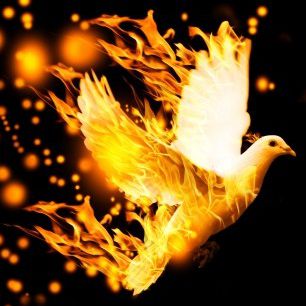 II. Die Symbolik von Pfingsten
„Seht, hier ist das Opferlamm Gottes, das die Sünde der ganzen Welt wegnimmt!“
Johannes-Evangelium 1,29
„Jede Familie bringt zwei Brote zum Heiligtum, die aus je 2/10 Efa (2,5 Kilo) neuem Weizenmehl mit Sauerteig gebacken sind. Als Erstlingsgabe der Weizenernte gehören sie dem HERRN.“
3. Mose 23,17
„Wir wissen, dass die ganze Schöpfung bis zu diesem Augenblick seufzt und in Wehen liegt. Nicht allein aber sie, sondern auch wir selbst, die wir den Geist als Erstlingsgabe haben, seufzen in uns selbst und sehnen uns nach der Kindschaft, der Erlösung unseres Leibes.“
Römer-Brief 8,22-23
„Der Heilige Geist ist gewissermassen eine Anzahlung, die Gott uns macht, der erste Teil unseres himmlischen Erbes; Gott verbürgt sich damit für die vollständige Erlösung derer, die sein Eigentum sind. Und auch das soll zum Ruhm seiner Macht und Herrlichkeit beitragen.“
Epheser-Brief 1,14
„Ihr habt die Botschaft der Wahrheit gehört, das Evangelium, das euch Rettung bringt. Und weil ihr diese Botschaft im Glauben angenommen habt, hat Gott euch – wie er es versprochen hat – durch Christus den Heiligen Geist gegeben. Damit hat er euch sein Siegel aufgedrückt, die Bestätigung dafür, dass auch ihr jetzt sein Eigentum seid.“
Epheser-Brief 1,13
„Kehrt um und jeder von euch lasse sich auf den Namen von Jesus Christus taufen! Dann wird Gott euch eure Sünden vergeben, und ihr werdet seine Gabe, den Heiligen Geist, bekommen.“
Apostelgeschichte 2,38
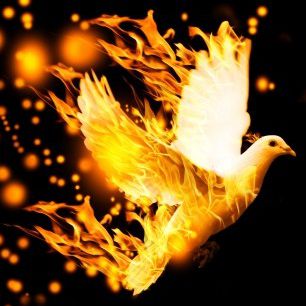 III. Ein zweifaches Wunder
„Alle wurden mit dem Heiligen Geist erfüllt, und sie begannen, in fremden Sprachen zu reden; jeder sprach so, wie der Geist es ihm eingab.“
Apostelgeschichte 2,4
„Sie waren zutiefst verwirrt, denn jeder hörte die Apostel und die, die bei ihnen waren, in seiner eigenen Sprache reden.“
Apostelgeschichte 2,6
Fassungslos riefen sie:«Sind das nicht alles Galiläer, die hier reden?»
Apostelgeschichte 2,7
„Wie kommt es dann, dass jeder von uns sie in seiner Muttersprache reden hört?“
Apostelgeschichte 2,7
„Die einen befähigt der Geist, in unbekannten Sprachen zu reden; anderen gibt er die Fähigkeit,das Gesagte zu deuten.“
1. Korinther-Brief 12,10
Schlussgedanke
Alle waren ausser sich vor Staunen. »Was hat das zu bedeuten?«, fragte einer den anderen, aber keiner hatte eine Erklärung dafür.
Apostelgeschichte 2,12
„Sie machten sich darüber lustig und meinten: »Die Leute sind doch betrunken!“
Apostelgeschichte 2,13
„Die Gnade unseres Herrn Jesus Christus, die Liebe Gottes und die Kraft des Heiligen Geistes, der euch Gemeinschaft untereinander schenkt, sei mit euch allen!“
2. Korinther-Brief 13,13